6.4.9 Solutions to homogeneoussystems of linear equations
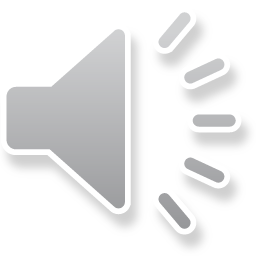 Solutions to homogeneous systems of linear equations
Introduction
In this topic, we will
Review the definition of a homogenous system of linear equations
Compare solutions to non-homogenous and corresponding homogenous systems of linear equations
See that the zero vector is always a solution to a homogenous system of linear equations
Look at a number of results concerning all solutions to a homogenous system of linear equations
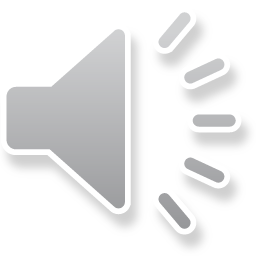 2
Solutions to homogeneous systems of linear equations
Solving systems of linear equations
Recall that a linear equation is homogeneous if the right-hand side or constant is zero
The term homogeneous implies all terms are of the same format
In a homogeneous linear equation,	   all terms are of the form a coefficient times an unknown
There is no constant term

A system of homogeneous linear equations is equivalent to asking if a linear combination of vectors equals the zero vector
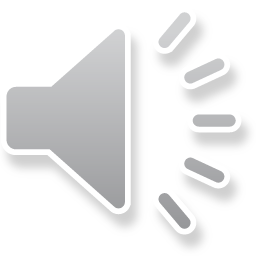 3
Solutions to homogeneous systems of linear equations
Terminology
Given a system of homogeneous linear equations,	we will call it a homogenous system of linear equations
Also, given a system of linear equations,	the corresponding homogeneous system is that system of 	linear equations where all equations are equated to 0 
For example, given



The corresponding homogenous system is:
Important: one equationbeing homogenous doesnot make the system
homogenous
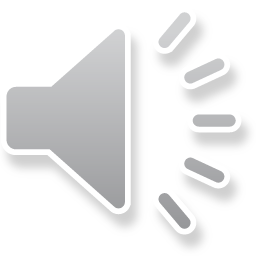 4
Solutions to homogeneous systems of linear equations
Terminology
A non-homogeneous system of linear equations is any system where at least one linear equation is non-homogenous
This corresponds to the question of any linear combination of vectors equaling a non-zero target vector 



If any one entry of the target vector is not zero,	the corresponding system of linear equations is a 	non-homogenous system
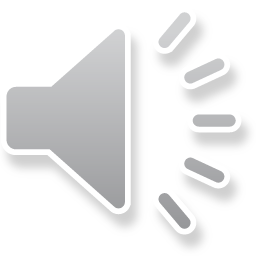 5
Solutions to homogeneous systems of linear equations
Solving systems of linear equations
Recall that for a general system of linear equations,	there may be:
No solutions
One unique solution
Infinitely many solutions
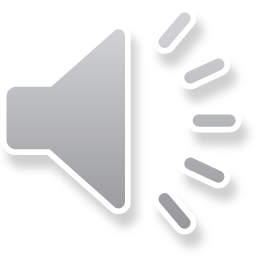 6
Solutions to homogeneous systems of linear equations
At least one solution
For a homogeneous system of linear equations,	there is guaranteed to be at least one solution:
That solution is when all unknowns are 0, for given

     has the solution

Similarly, looking to solve

     this also has the solution
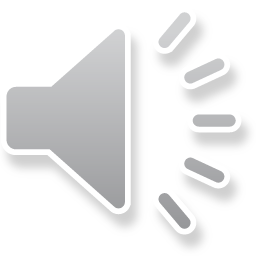 7
Solutions to homogeneous systems of linear equations
Possibly infinitely many solutions
There may be more than one solution to a homogeneous system of linear equations
For example,

      has infinitely many solutions:


Note that when x2 = 0, then x1 = 0

We will call the solution when all unknowns are zero	to be the trivial solution
The trivial solution is never a solution to a non-homogenous system of linear equations
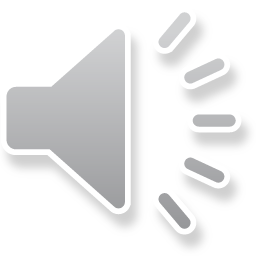 8
Solutions to homogeneous systems of linear equations
Solutions for a homogenous system
Thus, for a homogenous system of linear equations,	there may be:
One unique solution; that is, the trivial solution
Infinitely many solutions, one of which is the trivial solution

Recall that in Gaussian elimination, all we do is add multiples of one row onto another
If one column (in this case, the last column) is all zeros,	you can never get a non-zero entry appearing in that column
Thus,                                                for any matrix A,
	so it can never happen that there are no solutions
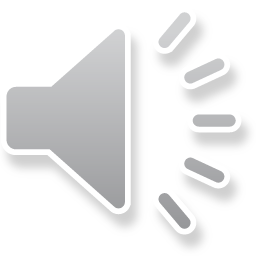 9
Solutions to homogeneous systems of linear equations
Example
Recall that previously, we found that this system of linear equations had one unique solution




If you were to solve the corresponding homogeneous system of linear equations, you would get only the trivial solution:
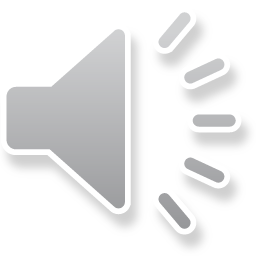 10
Solutions to homogeneous systems of linear equations
Example
Previously, we found that this system of linear equations infinitely many solutions:




If you were to solve the corresponding homogeneous system of linear equations, the constant vector in the solution is zero:
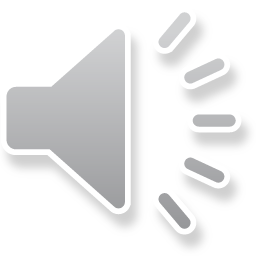 11
Solutions to homogeneous systems of linear equations
Example
Previously, we found that this system of linear equations had no solutions:




If you were to solve the corresponding homogeneous system of linear equations, you would find infinitely many solutions:
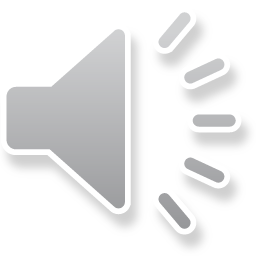 12
Solutions to homogeneous systems of linear equations
Example
Previously, we found that this system of linear equations infinitely many solutions:




If you were to solve the corresponding homogeneous system of linear equations, the constant vector in the solution is zero:
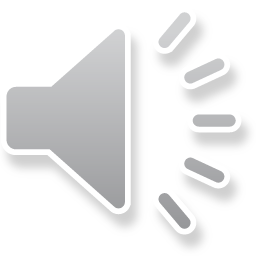 13
Solutions to homogeneous systems of linear equations
Example
Recall that previously, we found that this system of linear equations had one unique solution




If you were to solve the corresponding homogeneous system of linear equations, you would get only the trivial solution:
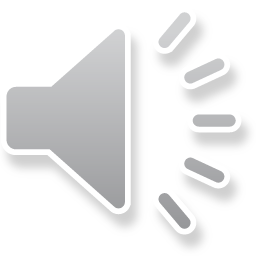 14
Solutions to homogeneous systems of linear equations
Example
This system had infinitely many solutions:





Here is the solution for the corresponding homogenous system:
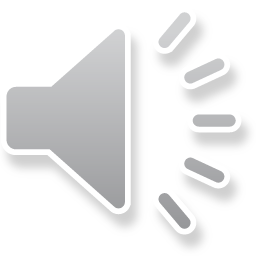 15
Solutions to homogeneous systems of linear equations
Example
Recall that previously, we found that this system of linear equations had one unique solution




If you were to solve the corresponding homogeneous system of linear equations, you would get only the trivial solution:
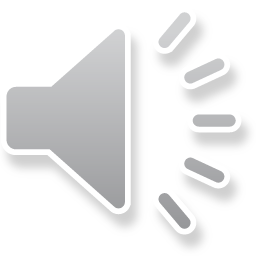 16
Solutions to homogeneous systems of linear equations
Relationships
Thus, we may note, given a non-homogenous system:
If the corresponding homogeneous system of equations has only the trivial solution,
	then the non-homogenous system either:
Has a unique non-zero solution
Has no solutions
If the corresponding homogenous system of equations has infinitely many solutions,
	then the non-homogenous system either:
Also has infinitely many solutions (but 0 is not one of them)
Has no solutions
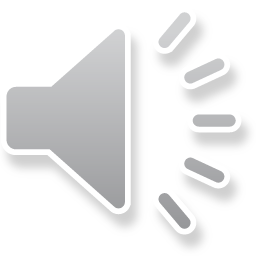 17
Solutions to homogeneous systems of linear equations
Theorems
Theorem
	If x is a solution to a system of linear equations, and	x0 is a solution to the corresponding homogenous system,
	then x + a x0 is also a solution to the system of linear equations.

Proof:	Let                                          be the system of linear equations.
	If                                         and                                              ,
	thus
▮
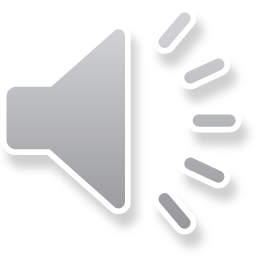 18
Solutions to homogeneous systems of linear equations
Theorems
For example,                     is a solution to


Also,                        is a solution to


Thus,                                  is also a solution to
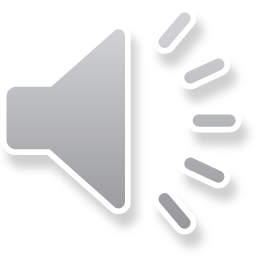 19
Solutions to homogeneous systems of linear equations
Theorems
Theorem
	A system of linear equations has a unique solution only	if the corresponding homogeneous system		has only the trivial solution

Proof:	Suppose a system of linear equations had two solutions:

	Consider
	But,


	Thus,                        and so
▮
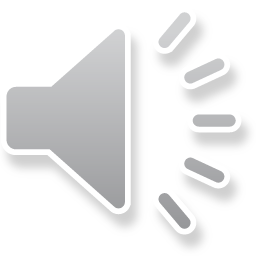 20
Solutions to homogeneous systems of linear equations
Theorems
Theorem
	The collection of all solutions to a homogeneous system of 	linear equations always forms a subspace of Fn.

Proof:	If                                             and
	Thus,
▮
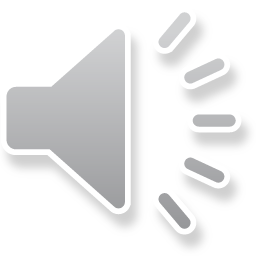 21
Solutions to homogeneous systems of linear equations
Theorems
Theorem
	The collection of all solutions to a non-homogeneous system	of linear equations is never a subspace of Fn.

Proof:	If the system is non-homogenous, then 0n is not a solution.
	If 0n is not in a collection of vectors, that collection of vectors	cannot be a subspace. ▮
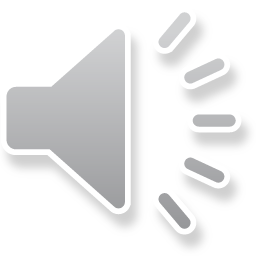 22
Solutions to homogeneous systems of linear equations
Observation
Because the solution to a homogenous system of linear equationsis always a subspace of Fn, we can always write the set of all solutions as the span of a set of vectors
For example,	all solutions to 



This equals
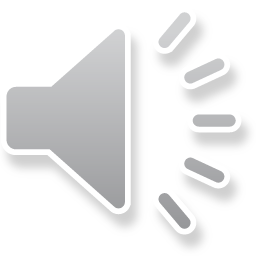 23
Solutions to homogeneous systems of linear equations
Observation
Suppose you have found one particular solution to a non-homogeneous system of linear equations
Suppose, also, that you know all solutions to the correspondinghomogenous system
If you add the particular solution to each solution of the corresponding homogenous system, you get all solutions to the non-homogenous system of linear equations
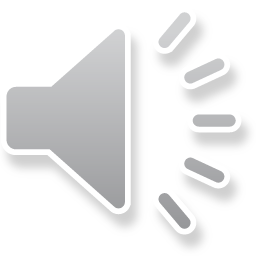 24
Solutions to homogeneous systems of linear equations
Observation
For example, 



Previously, we saw all solutions to thecorresponding homogenous system were


Thus, all solutions to the non-homogenous system of linear equations are
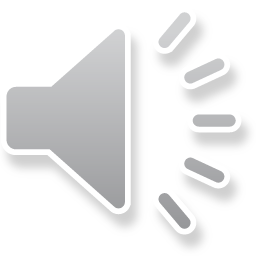 25
Solutions to homogeneous systems of linear equations
Nice results
It is useful to remember that:
If x1 and x2 are solutions to a homogenous system of linearequations, then so is a1x1 + a2x2 
If x1 and x2 are solutions to a non-homogenous system of linearequations, then neither x1 + x2 nor a x1 for a ≠ 1 are solutions to that non-homogenous system
If x1 and x2 are solutions to a non-homogenous system of linearequations, then x1 – x2 is a solution to the correspondinghomogenous system
If x1 and x2 are solutions to a non-homogenous system of linearequations, then a x1 + (1 – a)x2 is also a solution to that non-homogenous system for all scalar values of a
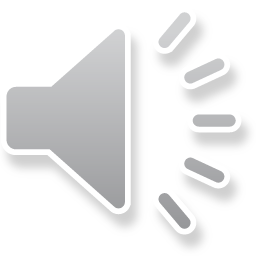 26
Solutions to homogeneous systems of linear equations
Summary
Following this topic, you now
Understand what a homogenous system of linear equations is
Know that the zero vector is a solution to a homogenous system
All solutions to a homogenous system of linear equations is a subspace
All solutions to a non-homogenous system is never a subspace
Understand there is a strong relationship between solutions to a non-homogenous system of linear equations and the corresponding homogenous system
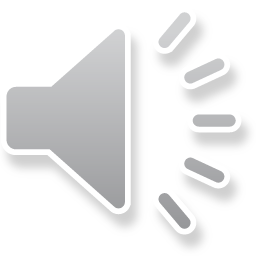 27
Solutions to homogeneous systems of linear equations
References
[1]	https://en.wikipedia.org/wiki/System_of_linear_equations
				#Homogeneous_systems
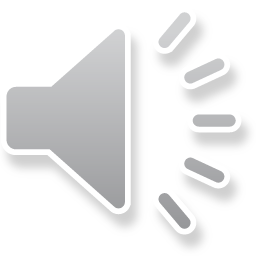 28
Solutions to homogeneous systems of linear equations
Acknowledgments
None so far.
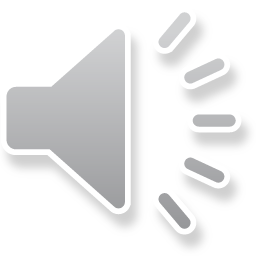 29
Solutions to homogeneous systems of linear equations
Colophon
These slides were prepared using the Cambria typeface. Mathematical equations use Times New Roman, and source code is presented using Consolas.  Mathematical equations are prepared in MathType by Design Science, Inc.
Examples may be formulated and checked using Maple by Maplesoft, Inc.

The photographs of flowers and a monarch butter appearing on the title slide and accenting the top of each other slide were taken at the Royal Botanical Gardens in October of 2017 by Douglas Wilhelm Harder. Please see
https://www.rbg.ca/
for more information.
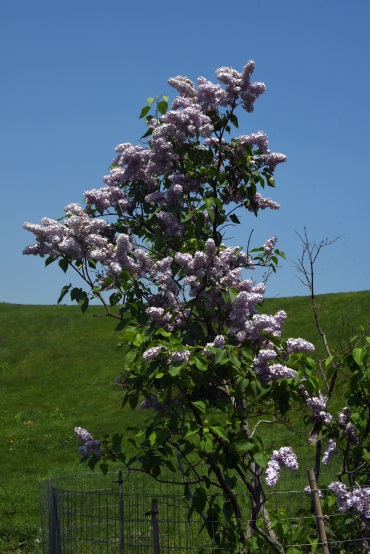 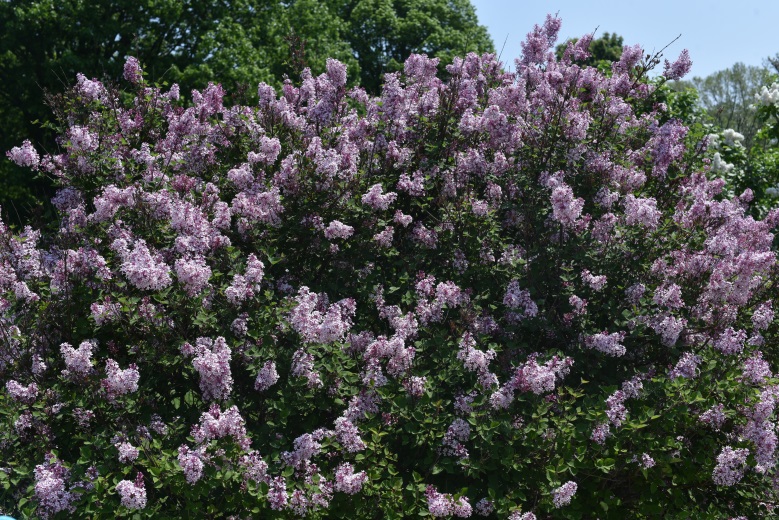 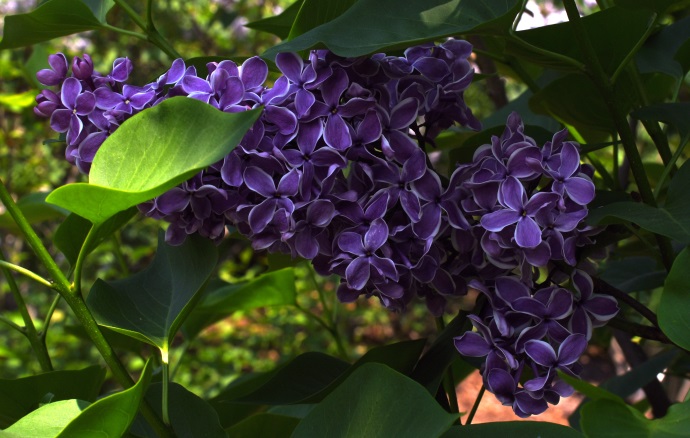 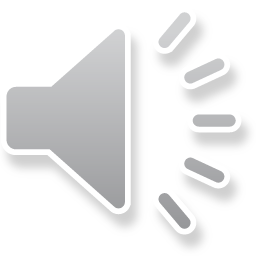 30
Solutions to homogeneous systems of linear equations
Disclaimer
These slides are provided for the ne 112 Linear algebra for nanotechnology engineering course taught at the University of Waterloo. The material in it reflects the authors’ best judgment in light of the information available to them at the time of preparation. Any reliance on these course slides by any party for any other purpose are the responsibility of such parties. The authors accept no responsibility for damages, if any, suffered by any party as a result of decisions made or actions based on these course slides for any other purpose than that for which it was intended.
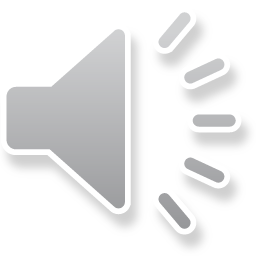 31